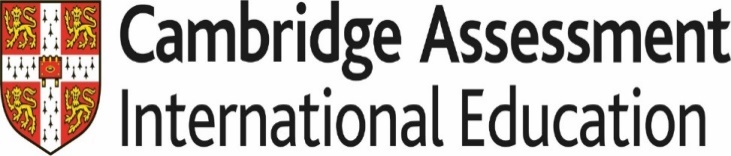 Teaching Pack – Probability of combined events

Lesson 5 – Tree diagrams and more complex probabilities

Cambridge IGCSE™
Mathematics 0580
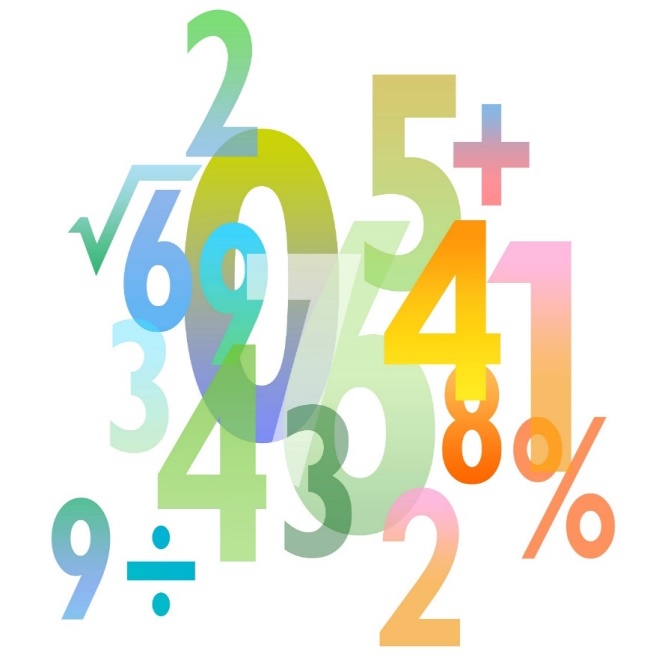 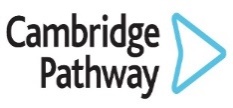 Version 1.0
Lesson objectives
To be able to use tree diagrams to find the probability of more complex combined events involving conditional probability.
Try this!
Four pairs of socks are jumbled up in a drawer. If you put your hand in without looking, how many socks must you take out to be certain of getting a matching pair?

What if there were 5 pairs?
…. 6?
Generalise!
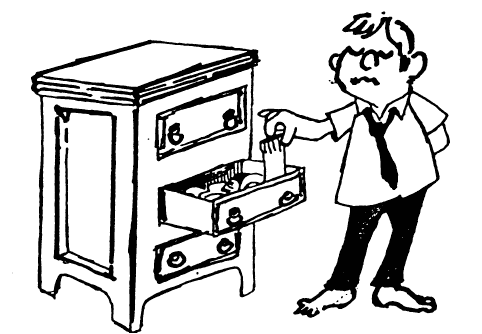 Try this!
In a bag, there are 3 milk chocolates (M) and 2 dark chocolates (D). If I pick a sweet from the bag, eat it, and then take a second sweet from the bag, what is the probability that they are different types of chocolate?
P(M then M)
M
2nd sweet
1st sweet
P(M then D)
M
D
P(D then M)
M
D
P(D then D)
D
[Speaker Notes: Example of combined probability that can be approached using tree diagrams, but with conditional probability.
The next six slides work through this a step at a time. It is important to get the pupils to visualise the situation after the first sweet has been drawn to let them see the conditional probabilities.]
Try this!
2nd sweet
M
P(M then M)
1st sweet
M
D
P(M then D)
M
P(D then M)
D
D
P(D then D)
P(I eat two different types of sweets) =
Try this!
Carolyn has 18 biscuits in a tin, 10 plain biscuits, 6   chocolate biscuits and 2 ginger biscuits. She takes two biscuits at random out of the tin.

What is the probability that the two biscuits are not the same type?
PC
PP
PG
Answer =
CG
CP
CC
GG
GP
GC
[Speaker Notes: This question can be answered using a tree diagram. It is important to stress to the students that there are two types of tree diagram questions: Those with replacement and those without and that when two things are removed at the same time this is without replacement.
You can also use this example to demonstrate how to solve problems of this nature without using a tree diagram – see the next slide.

Encourage students to see that they can answer questions that may require a tree diagram without a tree diagram by listing the possible outcomes and then finding the associated probabilities by multiplying the relevant fractions together, before adding up the results they need.
Note this question is easier to answer by doing 1 – the answers not coloured in orange – another key teaching point. A great question is to ask students if they can see another way to get the answer.]
Try this!
5
1
2
3
4
My counter is on square number 1. I spin a fair spinner numbered from 1 to 3 and move forward the number of squares stated. If I land on a grey square I am out.
What is the probability that I will be out of the game at some point in the next two goes?
The only way not to lose is to get a 1 followed by a 3.
So
P (lose) =
P (win ) =
[Speaker Notes: Plenary question to encourage students to recognise that it is often easier to do 1 – the probability they need.
This question can also be used to encourage students to move away from using tree diagrams.]